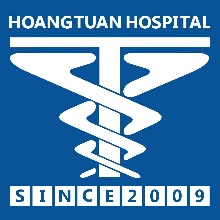 CÔNG TY TRÁCH NHIỆM HỮU HẠN
BỆNH VIỆN HOÀNG TUẤN
SINH HOẠT KHOA HỌC THƯỜNG NIÊN 
CHỦ ĐỀ: ...
Người thực hiện: 
Bác sĩ: ....
Công Ty Trách Nhiệm Hữu Hạn Bệnh Viện Hoàng Tuấn 
Bệnh Viện Đa Khoa Hoàng Tuấn 	Bệnh viện Đa khoa Hoàng Tuấn – Ngã Năm
Trung tâm An Dưỡng Hoàng Tuấn 	Trung tâm Y khoa Hoàng Tuấn Hậu Giang
PKĐK Y Dược Cổ Truyền Hoàng Tuấn	Trung tâm Y khoa Hoàng Tuấn Vĩnh Châu
Trung tâm Sức khỏe Nghề nghiệp Hoàng Tuấn
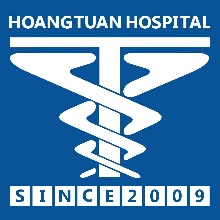 CÔNG TY TRÁCH NHIỆM HỮU HẠN
BỆNH VIỆN HOÀNG TUẤN
NỘI DUNG
01.
02.
Hình ảnh liên quan chủ đề
03.
04.
Email: bvdkhoangtuanst@gmail.com
Điện thoại: 02993.500.115 - 02993.62.99.88 - 02993.629.666
Địa chỉ: Số 80A Lê Hồng Phong, Phường Phú Lợi, Thành phố Cần Thơ
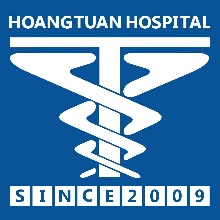 CÔNG TY TRÁCH NHIỆM HỮU HẠN
BỆNH VIỆN HOÀNG TUẤN
PHẦN 1. ....
Công Ty Trách Nhiệm Hữu Hạn Bệnh Viện Hoàng Tuấn 
Bệnh Viện Đa Khoa Hoàng Tuấn 	Bệnh viện Đa khoa Hoàng Tuấn – Ngã Năm
Trung tâm An Dưỡng Hoàng Tuấn 	Trung tâm Y khoa Hoàng Tuấn Hậu Giang
PKĐK Y Dược Cổ Truyền Hoàng Tuấn	Trung tâm Y khoa Hoàng Tuấn Vĩnh Châu
Trung tâm Sức khỏe Nghề nghiệp Hoàng Tuấn
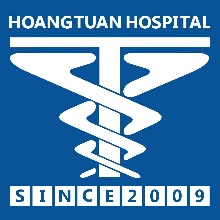 CÔNG TY TRÁCH NHIỆM HỮU HẠN
BỆNH VIỆN HOÀNG TUẤN
Email: bvdkhoangtuanst@gmail.com
Điện thoại: 02993.500.115 - 02993.62.99.88 - 02993.629.666
Địa chỉ: Số 80A Lê Hồng Phong, Phường Phú Lợi, Thành phố Cần Thơ
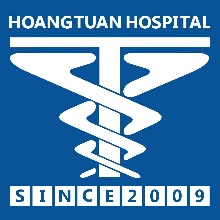 CÔNG TY TRÁCH NHIỆM HỮU HẠN
BỆNH VIỆN HOÀNG TUẤN
Email: bvdkhoangtuanst@gmail.com
Điện thoại: 02993.500.115 - 02993.62.99.88 - 02993.629.666
Địa chỉ: Số 80A Lê Hồng Phong, Phường Phú Lợi, Thành phố Cần Thơ
THANK YOU
FOR YOUR ATTENTION !
CÔNG TY TNHH BỆNH VIỆN HOÀNG TUẤN
Bệnh viện Đa khoa Hoàng Tuấn – Bệnh viện Đa khoa Hoàng Tuấn Ngã Năm
Trung tâm An Dưỡng Hoàng Tuấn – Trung tâm Y khoa Hoàng Tuấn Vĩnh Châu 
Phòng khám Đa khoa Y Dược Cổ Truyền Hoàng Tuấn – Trung tâm Y khoa Hoàng Tuấn Hậu Giang
Trung tâm Sức khỏe Nghề Nghiệp Hoàng Tuấn
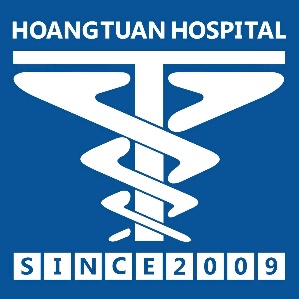 02993 629 666 – 02993 629 988
bvdkhoangtuanst@gmail.com
Số 80A, Lê Hồng Phong, Phường Phú Lợi, Thành phố Cần Thơ 
Số 27/6 ,Trần Hưng Đạo, Phường Phú Lợi, Thành phố Cần Thơ
Công Ty Trách Nhiệm Hữu Hạn Bệnh Viện Hoàng Tuấn 
Bệnh Viện Đa Khoa Hoàng Tuấn 	Bệnh viện Đa khoa Hoàng Tuấn – Ngã Năm
Trung tâm An Dưỡng Hoàng Tuấn 	Trung tâm Y khoa Hoàng Tuấn Hậu Giang
PKĐK Y Dược Cổ Truyền Hoàng Tuấn	Trung tâm Y khoa Hoàng Tuấn Vĩnh Châu
Trung tâm Sức khỏe Nghề nghiệp Hoàng Tuấn
Email: bvdkhoangtuanst@gmail.com
Điện thoại: 02993.500.115 - 02993.62.99.88 - 02993.629.666
Địa chỉ: Số 80A Lê Hồng Phong, Phường Phú Lợi, Thành phố Cần Thơ